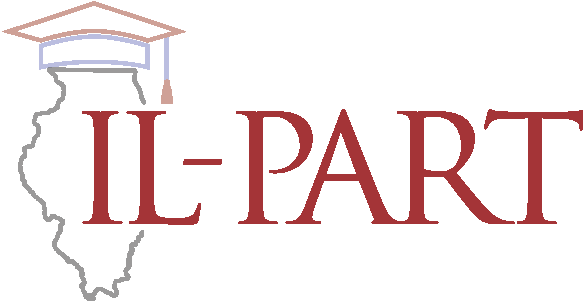 Clinical Experiences in Illinois: A Look at the State Requirements and Different Local Models
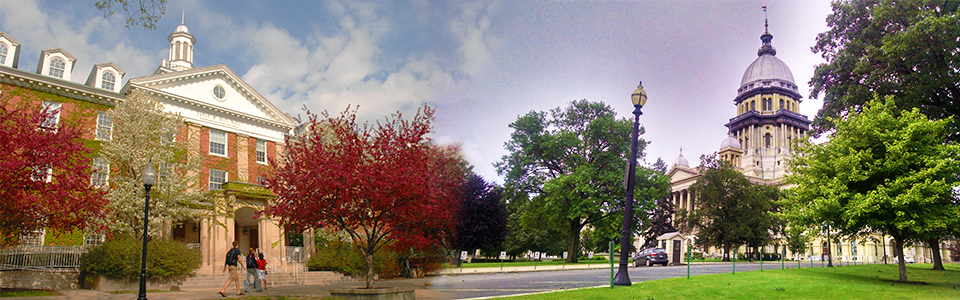 State Requirements for Illinois Principal Preparation Internships
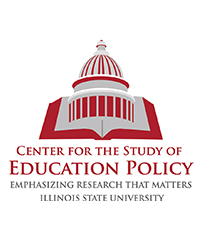 Key Elements of        Principal Preparation Legislation
Termination of Type 75 – general administrative programs.
Creation of a new Principal Endorsement attached to Professional Ed License.
Requirement of a formal university/district partnership involved in the design, delivery and improvement of the program.
Selective admissions criteria for applying to principal endorsement programs. 
PreK-12 licensure structure; required candidate experiences across grade span.
Performance-based internship  with required leadership experiences competency-based assessments with standardized scoring rubric.
Collaborative supervision of candidates by a qualified and trained faculty supervisor and mentor principal.
An 8-hour Principal Endorsement exam on Instructional Leadership administered by the Illinois State Board of Education.
Illinois’ New State Internship Requirements
Mandated year-long, performance-based internship designed to provide authentic leadership experiences intended to increase proficiency in areas shown to improve student learning. 
Mandated competency-based assessments of candidate performance aligned to both the ISLLC Standards and Southern Regional Education Board’s 13 Critical Success Factors and 36 Leadership Tasks.
Required 80% of internship activities be completed in a leadership capacity rather than an observational role.
A PreK-12 grade span focus that requires coursework and internship experiences across the grade levels including a focus on specific student subgroups (special education, ELL, early childhood, gifted).
Established minimum qualification and training requirements for mentor principals and faculty supervisors.
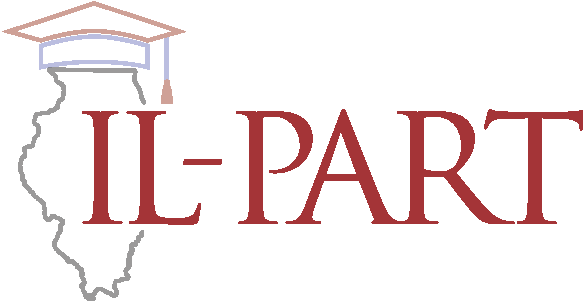 Illinois’ State Requirements Based on Two Evidenced-Based Models in Chicago
Dr. Alicia Haller, IL-PART co-director
Former administrator, Chicago Public Schools
Illinois Demonstration Site: Chicago Public Schools
CPS is the largest district in Illinois and the third largest in the U.S.
CPS serves just under 400,000 students in 660 schools.
CPS student demographics include: 91% minority, 87% low income, 18% limited English, 14% IEP, and 5% homeless.
The district invests heavily in leadership development including:
1. Preparing a pipeline of effective school leaders through partnerships    with selected principal preparation programs.
2. Rigorous screening of aspiring principals.
3. Principal mentoring (pre- and in-service).
4. Extensive professional development for school leaders.
Illinois Demonstration Site: Partners
Original District Partners in Principal Preparation:

New Leaders is a national non-profit with a mission to improve student outcomes by developing transformational school leaders through an intensive and authentic principal preparation program.

UIC is a public university with an urban-focused principal preparation program designed around a five year EdD program.

The initial partnerships between CPS and select principal preparation programs began in 2001.

Partnerships began organically and have grown into a very formal structure: the Chicago Leadership Collaborative, launched in 2015.
CPS Partnerships with New Leaders-Chicago and the University of Illinois-Chicago: What They Do
CPS officials and Preparation Partners work together to recruit and select roughly 30-40 high potential teacher leaders for participation in full time/full semester principal internships (annually).
CPS pays the salary and benefits of the principal candidates to complete a full time/full year principal internship.
The preparation programs provide coursework, supervision and coaching, and faculty from the program collaborate with CPS officials on the continuous improvement process.
The district and partners collaboratively identify placement sites for the principal candidates to complete the internship.
Dual mentoring and supervision is provided by the CPS host principal and faculty supervisor from the preparation program.
Assessment of intern performance is completed jointly by the host principal and faculty supervisor.
Faculty and host principals work with interns to assist them in securing positions upon completion of the internship.
CPS/New Leaders/UIC Outcomes
Impact on the District: Between 2001-2015:  New Leaders and UIC have supplied the district with over 270 principals, directly impacting over 130,000 students.
UIC & NL  led schools are outperforming CPS averages on numerous measures (from 2015 data):
NWEA MAP Growth in Math (66% vs. 69%) and Reading (58% vs. 60%).
Percent of Freshman on Track (59% vs. 84%). 
High School Graduation (68% vs. 70%) – with the impact even greater in schools with 90% low income and 90% minority (69% vs. 87%).
CPS/New Leaders/UIC Strategy
Partnerships between the district and preparation programs are focused on the following elements:
Rigorous selection process focused on previous experience and performance.
Relevant coursework that truly blends theory, empirical research, and practice.
Authentic leadership experience in an intensive full time/full year internship.
Comprehensive supervision and support throughout the program with coaching that spans from pre-service through the transition to novice principal.
Another Innovative Model: Full Time/Full Semester Internship
Dr. erika hunt, IL-PART Co-Project Director
Led Wallace Funded School Leadership Work in Illinois
IL-PART Grant
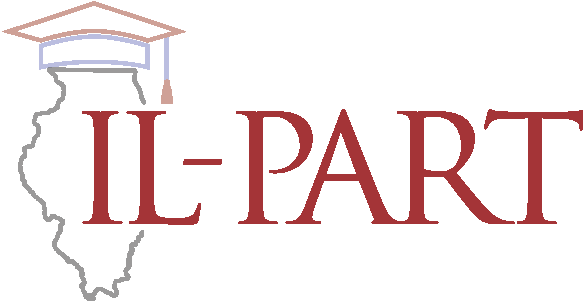 Illinois State Legislation on Principal Preparation
Schools Demonstrate Positive Change(s) via Working Conditions and Student Growth Gains (outcome)
Partnership Advisory Committee
University-–District Partnerships
Principal and APs Retained for at Least 2 Years (outcome)
Principal Preparation Program(s)
Principals and APs Placed in High-Need Schools (outcome)
School-Based Learning Experiences (Internships)
Selection of High-Potential Candidates
Performance-Based Assessments
Principal Certification Earned
Pool of Highly Effective Principals and Assistant Principals (APs) for High- Need Schools in the State or Region
Alignment of assessments with district principal evaluation system
Assessments used to match potential principals with high- need schools
Extensive teaching experience
Knowledge & and Skills
Portfolio of accomplishments (including evidence of student growth and leadership)
Training for faculty supervisors
Training for district mentor
Network and development opportunities
Data sharing and analysis
IL-PART Theory of Action
Full Time Internship Model
IL-Part has piloted an intensive full time/full semester long internship model. 
The intensive model provides a longer duration of full-time, job embedded experiences than a traditional internship allows. 
The intensive model’s approach to funding the substitute is a cost effective and replicable strategy.  
Project covers the substitute teacher’s cost, versus the salary cost of the principal intern. 
  Lessons learned on compliance with:
How to utilize this model for successful succession planning to sustain the principal pipeline. 
Implications involving the new teacher evaluation system.
Implications involving the Affordable Care Act. 
Identification and placement of quality substitute teachers.
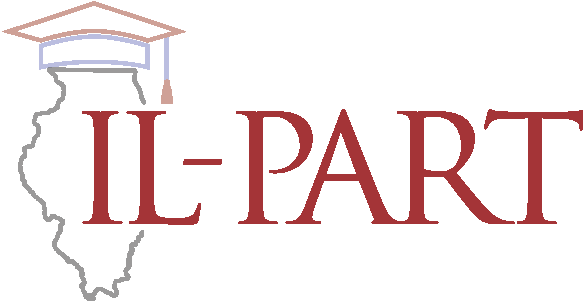 IL-PART Satisfaction Survey
Candidates completing full time internships expressed greater satisfaction with the program than do those completing traditional internships.  
Candidates serving full time internships reported a higher degree of supervision and a stronger belief that their programs prepared them to take on the challenge of school principal. 
Principal candidates, mentor principals, and university supervisors all acknowledged the benefits of the full time internship experience.
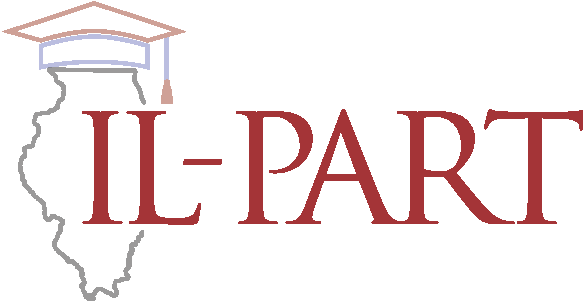 Mentor Principal Perspectives: Candidates Participation in Internship Experiences (n = 20)
Faculty Supervisor Perspective: Candidates Participation in Internship Experiences (n = 8)
Traditional Yearlong Candidate Internship Activities (n =17)
Mentor Principal Matching
Full-Time, Full-Semester Respondents (n = 5)
Traditional Yearlong Candidates (n = 17)
Internship Matching
Full-Time, Full-Semester Respondents (n = 5)
Traditional Yearlong Respondents (n = 17)
Experience With Mentor Principal Supervision
Traditional Yearlong Candidate Perspectives (n = 17)
Full-Time, Full-Semester Candidate Perspectives (n = 5)
Frequency of Observations
Full-Time, Full-Semester Candidates (n = 5)
Traditional Yearlong Candidates (n = 17)
Number of Formal Mentor Principal Observations: Full-Time, Full Semester Candidates (n = 4) and Traditional Yearlong Candidates (n = 9)
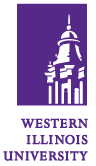 The New Internship Requirements from a University Perspective
Dr. Carol Webb, Associate Professor, Western Illinois University
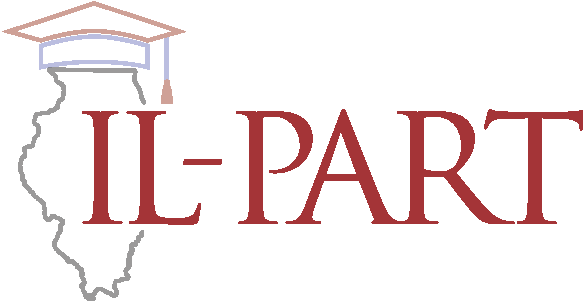 Internship Requirements
The internship portion of the program shall…enable the candidate to be exposed to and to participate in a variety of school leadership situations in settings that represent diverse economic and cultural conditions and involve interaction with various members of the school community… IL Code Section 30.40(a)
Engagement of the candidate in instructional activities that involve teachers at all grade levels (preschool through grade 12):
In General Education Settings.
In Special Education Settings.
In Bilingual Education Settings.
In Gifted Education Settings.
In the observation of the hiring of teachers, other certified staff, and non-certificated staff.
In the observation of supervision and evaluation of various staff.
In the development of a professional development plan for teachers.
In the engagement of the candidate in leadership opportunities. 
(No student supervision activities will be logged by a candidate.)
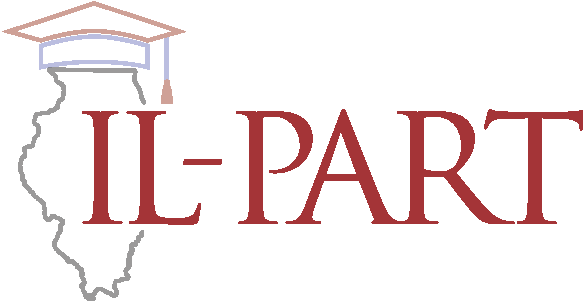 Internship Requirements
Assessment 1: The candidate conveys an understanding of how the school’s vision and mission affect the work of the staff in enhancing student achievement.
1.1. Explain the purpose of the SIP and its relationship to the school’s vision in a presentation to a group of stakeholders.... (SREB 6a, 6b, 12a).
1.2. Analyze, review and disaggregate data, including but not limited to, student work and state test results, and work with a faculty group/team to identify areas for improvement and interventions, with particular attention given to student subgroups and low performing students.(SREB 2c, 5a. 5b, 9a). 
1.3. Work with faculty teams to create, implement, and formatively evaluate a school improvement action plan based on research based instructional practices. (SREB 1a, 7a, 13a).  
1.4. Work with administration and faculty or faculty teams to gather and examine data and current best practices research to assess progress on the SIP and make recommendations for improvements and modifications to the SIP for the following year. (SREB 1b, 1c).
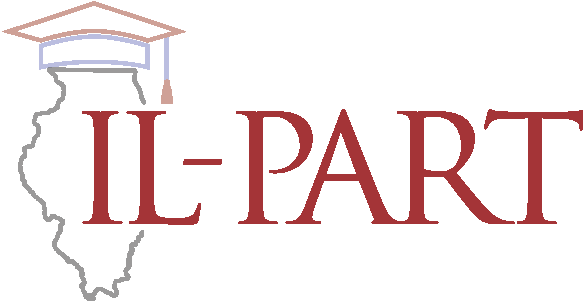 Internship Requirements
Assessment 2: The candidate demonstrates a comprehensive understanding of the process used for hiring, evaluation and professional development of staff to meet the learning needs of the students. 
 2.1. Participate in the hiring process including, at a minimum: creation of job description; creation of interview questions and assessment rubric; participation in interviews for the position; recommendation of the candidate to hire with rationale and data to support the selection; and preparation of letters of rejection for candidates who were not selected. 
 2.2. Conduct a full cycle of clinical observation, including a pre-observation conference, a classroom observation, and a post-observational conference for 4 different teachers. Write a summary that provides evidence utilizing actual notes, observations, discussion, forms, and student achievement data providing feedback to the teacher. Provide examples of interventions and supports needed for the non-tenured or struggling teacher. (SREB 8b) 
 2.3. In conjunction with stakeholders, lead in the development of a professional development plan for a school building that includes: (1) data analysis (reviewed in Focus Area 1.2); (2) multiple options for teacher development; and (3) a method for evaluating the professional development plan and the extent to which it will lead to school improvement. (SREB 8a, 8b, 8c)
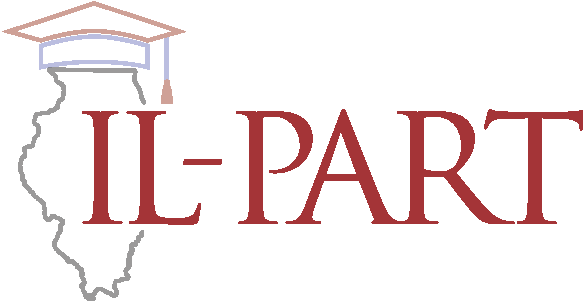 Internship Requirements
Assessment 3:  The candidate demonstrates the ability to understand and manage personnel, resources and systems on a school-wide basis to ensure adequacy and equity.
 3.1.  Investigate, define, and delineate the systems and factors for advocating, nurturing, and sustaining a culture of collaboration, trust, learning, high expectations, and a personalized and motivating learning environment for students with a focus on curriculum implementation that emphasizes effective research practices and strategies designed to close the achievement gap. (SREB 3a, 3b, 3c, 3d, 3e, 3f, 3g)
 3.2. Review the school’s budget and other resources with the internship principal. Detail how the resources are typically used, evaluated for adequacy, assess for effectiveness and efficiency. Provide recommendations for improvement. Address the impact of the budget on the following student subgroups: limited English proficiency, special education and economically disadvantaged. Present recommendations for improvement to a faculty group and solicit input in the budget developmental process. (SREB 11a) 
 3.3. Determine and analyze the different systems that exist within the school to fulfill the school’s mission (i.e. instructional: curriculum, assessment, technology, class structure; and management: discipline plan; attendance; maintenance; transportation, etc.). Choose one instructional and one management system; create an assessment tool that will be used to rate the two systems. Finally, develop recommendations for improvement of aspects of the two systems that need improvement and report the findings to the internship principal.
Internship Requirements
Assessment 4:  The candidate demonstrates a thorough understanding of the requirements for, and development of, individualized education programs.
8 Specific Tasks

Assessment 5:  Candidates demonstrate experiences and learnings that reflect common performance situations associated with success in the principalship. 
18 Specific Tasks
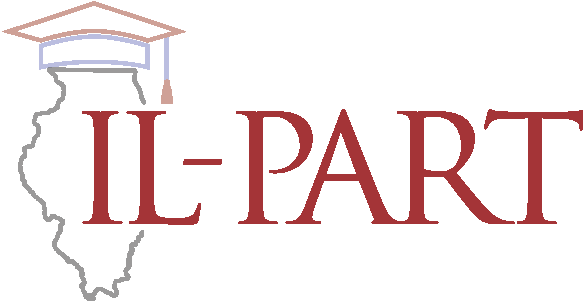 Internship Requirements
Mentor principals must… 
Complete an online tutorial on the principal internship requirements.
Support interns in meeting the 3 SREB Competencies (13 Critical Success Factors & 36 associated activities). 
Hold a valid and current administrative certificate.
Have 3 years of successful experience as a building principal.
Have 2 years data (of last 5 years) showing student growth.
University supervisors must…
Conduct 4 face-to-face meetings with mentors.
Observe, evaluate and provide feedback 4 times a year to the intern.
Host 3 seminars relating to student learning and school improvement.
Complete, with the mentor, an intern assessment of the candidate’s performance.
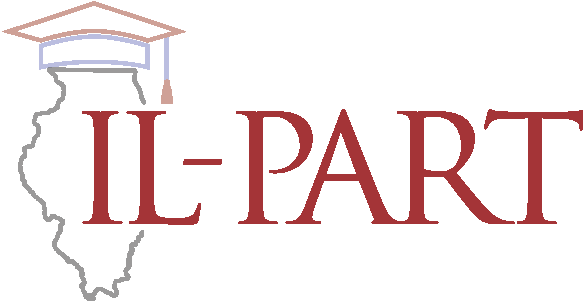 Traditional Model(Non-IL-PART Schools)
Candidates complete internships in buildings in which they teach over a calendar year; often, because they have been leaders in their own schools, they continue “to do what they’ve done”.
Tasks completed during prep time, summer, or school breaks can lack the leadership practice of working with groups.
Difficult to find time for planning, executing, and debriefing tasks with the mentor principal.
Difficult to schedule meaningful time in other districts having exceptionality in academics, income, grade levels, and diversity.
Lacks providing experience that broadens the candidate’s perspective about education in a different setting.
Principal mentor has been the intern’s supervising principal; intern may only experience one style of leadership.
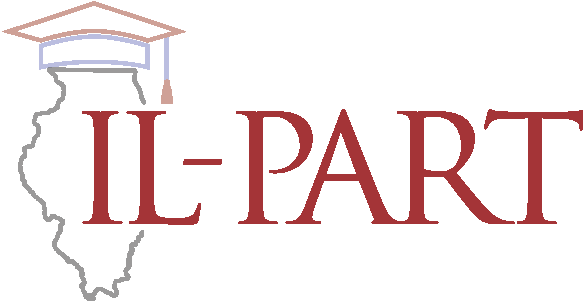 Benefits of the Partnership Model
Opportunity to shape partnership activities across the district.
Opportunity to do internship at a different level within the district.
Opportunity to experience a different leadership style; mentors apply and are selected to serve as mentors.
Growth in knowledge of other grade levels’ unique challenges and opportunities.
Because of the district support, interns have leadership opportunities throughout the year.
Creates a focus on leadership for the district.
University personnel participate in district professional development—not just visit 4 times during the year.
Partners assist in recruitment; screening from the district identifies best candidates.
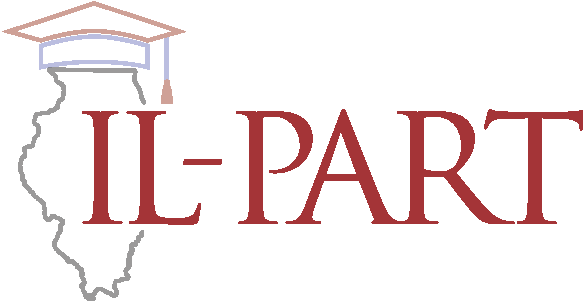 Together, We’re Better
P – Partnership, not placement
A – Active involvement, not activity-driven
R – Rigorous, not restrained
T – Teams, not isolates
N – Natural, not negative
E – Enlightening, not enigmatic 
R – Reflective, not redundant
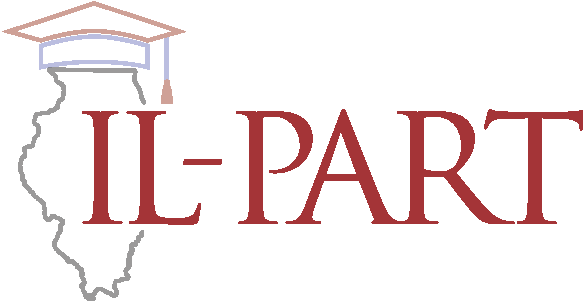 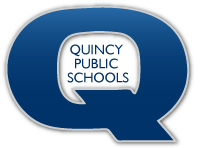 What Does This Look Like at District Level?
MS. Michaela fray, IL-PART District University Partnership Coordinator
Quincy public schools
The Power of the Partnership
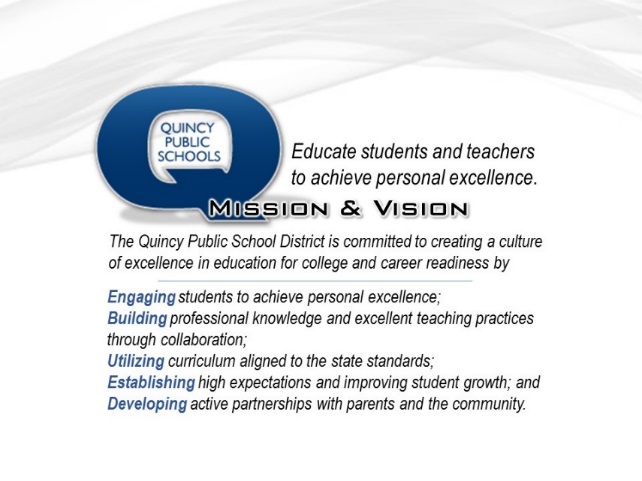 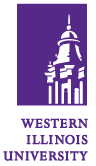 Mutually Beneficial Partnerships
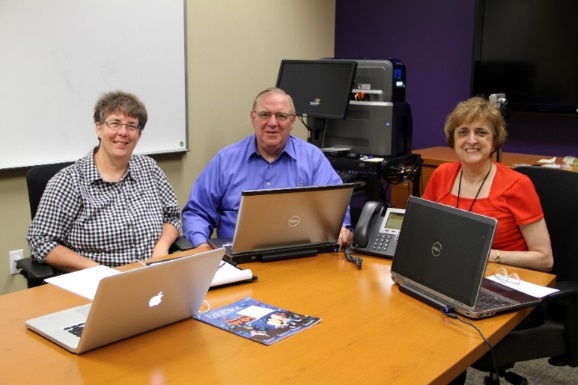 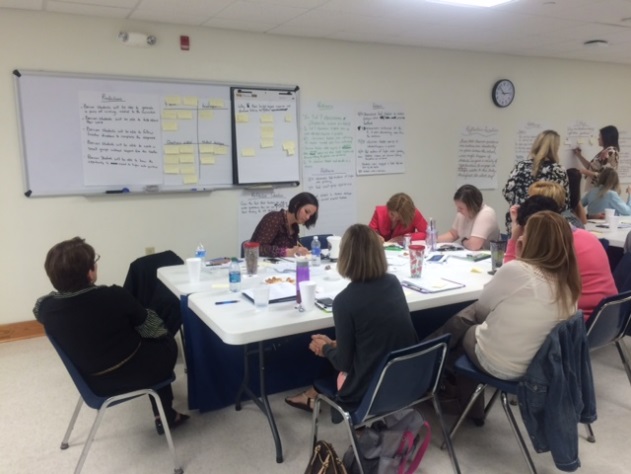 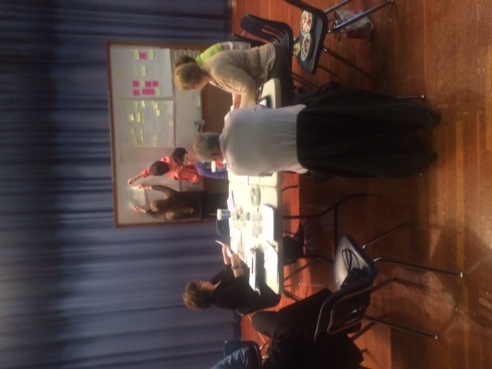 Training for All QPS Administrators
Eight Professional Development Sessions for Administrators
Building a New Structure for School Leadership
Supervision of Principal Interns Administrative Academy
Instructional Rounds
Superintendent Rounds Training
Network Instructional Rounds
Crucial Conversations for School Leadership
Implementing the QPS-WIU Internship Project

Full-Day Principal Mentor Training by DuPage County ROE

Blended Coaching Training- Dr. Gary Bloom

IL-PART Symposium & Teacher Evaluation Professional Development
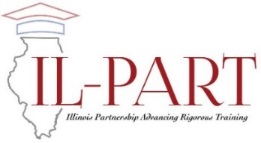 Resources for All QPS Administrators
Professional Books
Instructional Rounds in Education: A Network Approach to Improving Teaching & Learning by City, Elmore, Fiarman, and Teitel.
School-Based Instructional Rounds: Improving Teaching & Learning Across Classrooms by Lee Teitel.
Talk About Teaching: Leading Professional Conversations by Charlotte Danielson.
Brain Science for Principals: What School Leaders Need to Know by Dr. Linda Lyman.
Blended Coaching by Dr. Gary Bloom.
Networking Opportunities
WIU, ISU, & NCC Professors
LUDA Executive Directors
CEC External Coaches 
Partner District Administration
Illinois School Leadership Advisory Council – Convened by ISBE & IBHE
U.S. Department of Education’s School Leadership Program
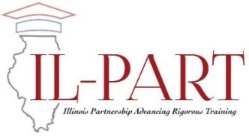 The Intentional Internship
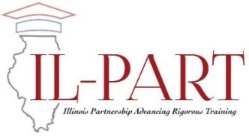 An Intentional 
Internship Experience
Identification & Recruitment
Collaboration Between QPS & WIU to Recruit Principal Preparation Candidates
Communication & Strategic Planning During Course-Work Leading Into the Internship 



Principal Mentor Selection Process

Principal Mentor Application, Reviewed by QPS & WIU

Interview Process Conducted Collaboratively by QPS & WIU

Input from QPS & WIU for Selection

Mentor & Intern Pairing Process

Strategic Pairings Based on Experience, Expertise, and Strengths
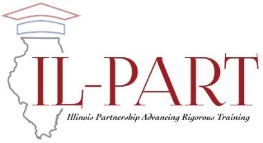 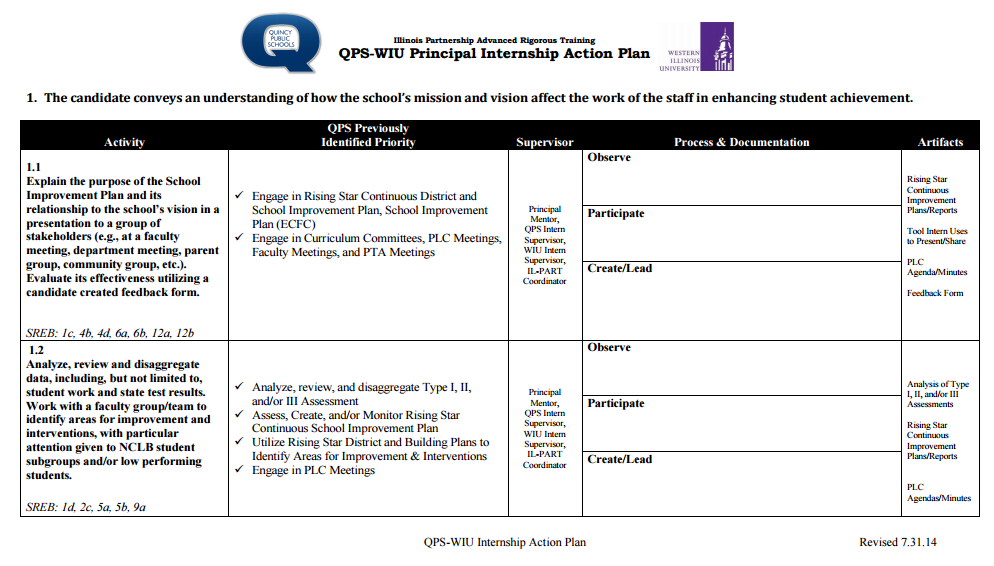 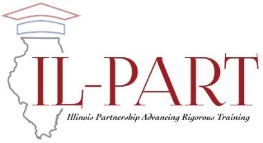 A Culture & Continuum
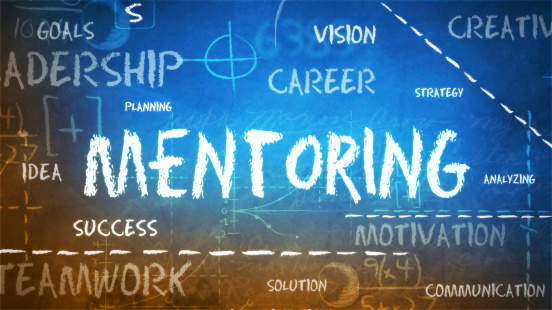 Practicing Principals
Principal Interns
Classroom Teachers
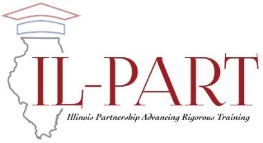 New School Leaders in Year 1-3 Receive Internal & External Support
Internal Support
Access to District Principal Mentors & IL-PART Co-Directors
External Support
Regular & Ongoing Coaching from a Consortium for Educational Change (CEC)
Access to WIU & ISU Professors
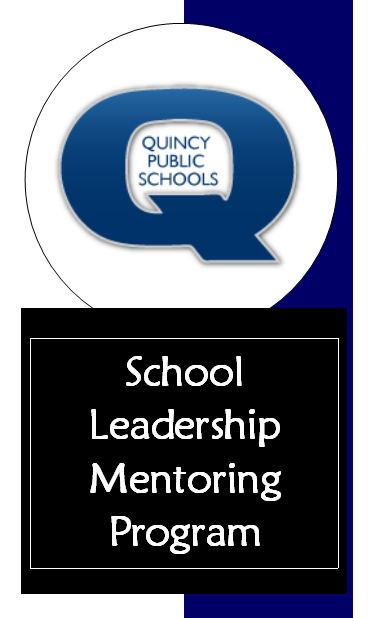 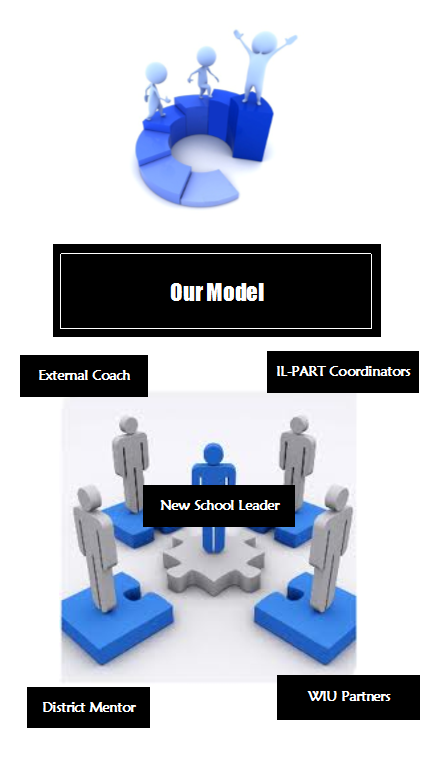 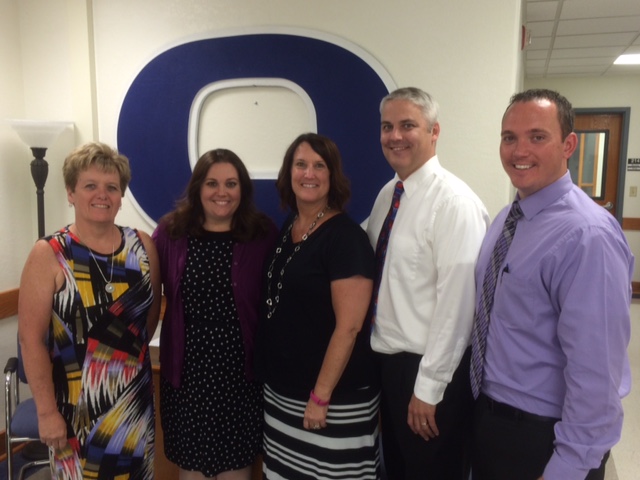 2015-2016 
Principal Mentors & Interns
Tony Fesler, Intern & 
Brian Trowbridge, Mentor
Dan Sparrow, Mentor & Scott Douglas, Intern
Danielle Edgar, Mentor & Lisa Otten, Intern
Kaleb Smith, Intern & 
Mark Pfleiger, Mentor
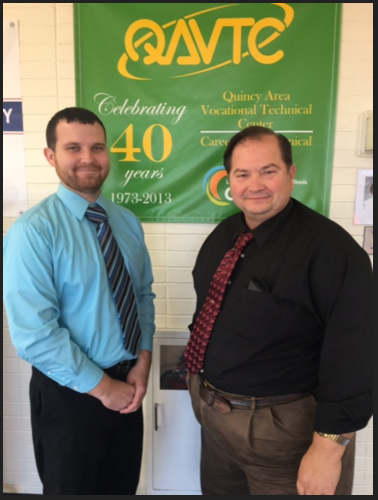 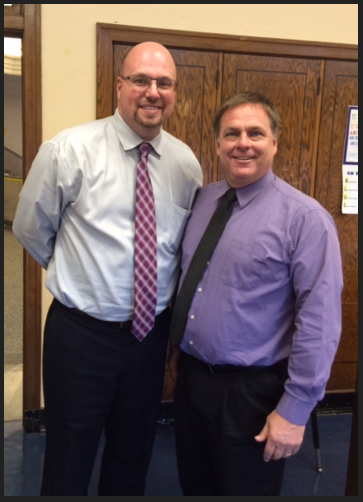 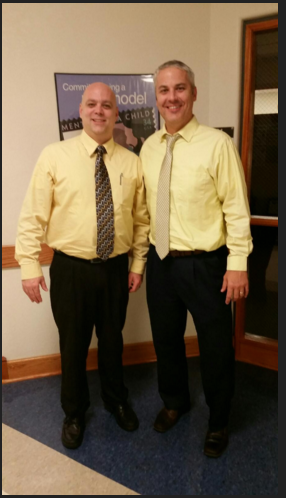 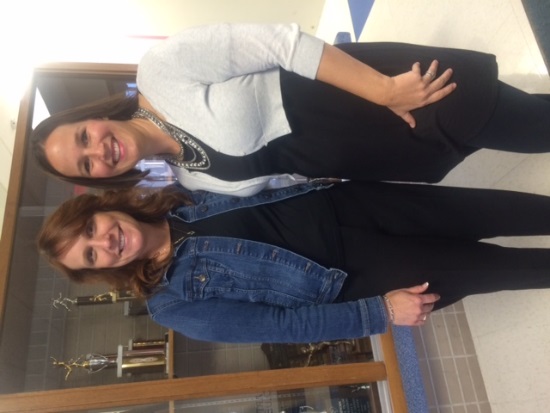 Lisa Otten
 2016-2017 
QHS School Administration Manager (SAM)
Kaleb Smith
2016-2017
QAVTC Teacher/
Curriculum Facilitator
Scott Douglas 
2016-2017
QHS Athletic Director
Tony Fesler
2016-2017 
Pikeland Assistant Principal
Post Completion Impact
3 of 4 Principal Interns Hired within Quincy Public Schools

1 of 4 Principal Intern Hired within ROE 1

4 of 4 Principal Interns Hired in a Leadership Role for the 2016-2017 School Year
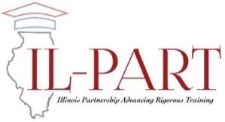 Goals for Next Year
Dissemination of IL-PART evaluation findings and   emerging best practices in principal preparation and partnership development.
Capacity building among other districts around the state.
Quincy School District as a regional hub of innovation and an economic engine.
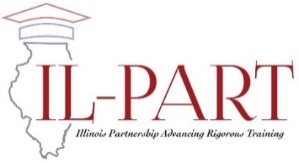 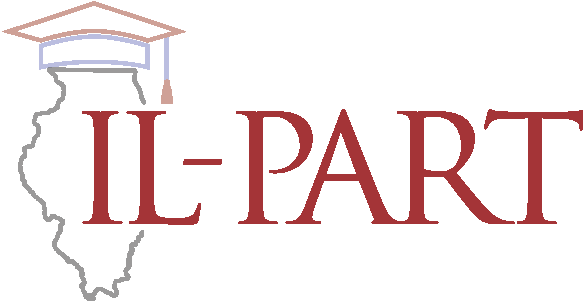 IL-PART Web Site:www.ilpart.org
Questions?
Follow the Work
Center for the Study of Education Policy Web Site: http://education.illinoisstate.edu/csep/CSEP_ISU
https://www.facebook.com/ISU.CSEP

IL-PART Web Site: 
www.ilpart.org

Illinois School Leader Web Site: 
www.illinoisschoolleader.org